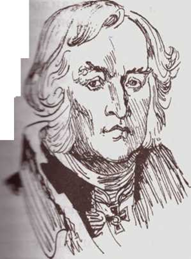 Иван Андреевич Крылов
(1769-1844)
Знакомы ли вам такие  выражения?

«Чем кумушек считать трудиться,
Не лучше ль на себя, кума, оборотиться?»

«А вы, друзья, как ни садитесь,
Всё в музыканты не годитесь».

«За что же, не боясь греха,
Кукушка хвалит Петуха?
За то, что хвалит он Кукушку».

«От радости в зобу дыханье спёрло».
«А Васька слушает да ест».
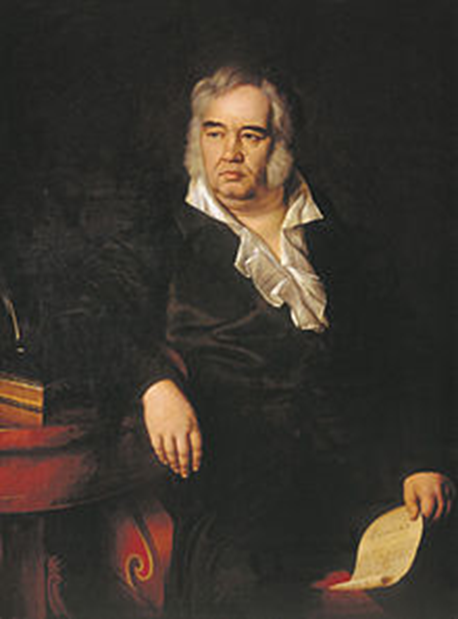 Это слова из басен Ивана Андреевича Крылова, великого баснописца. 	И. А. Крылова называли «дедушка Крылов», выражая своё уважение и любовь к нему.
С детских лет познал И. А. Крылов тяжкий труд: отец   его умер, когда мальчику исполнилось десять лет, мать была  женщиной простой, без образования, семья осталась без  всяких средств к существованию.
	Призвание к литературному творчеству проявилось у Крылова очень рано. Он начал писать комедии, привлекавшие внимание занимательностью, и стихи о тихом и честном счастье для простого человека, а также принимал участие в издании сатирических журналов.
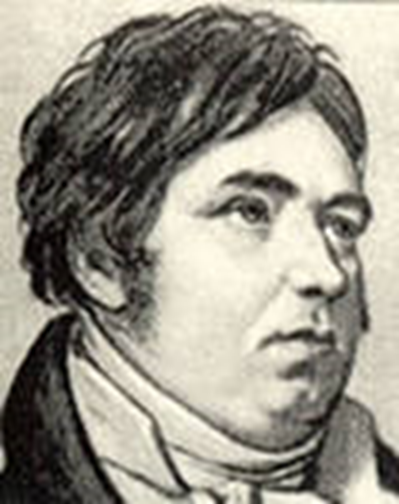 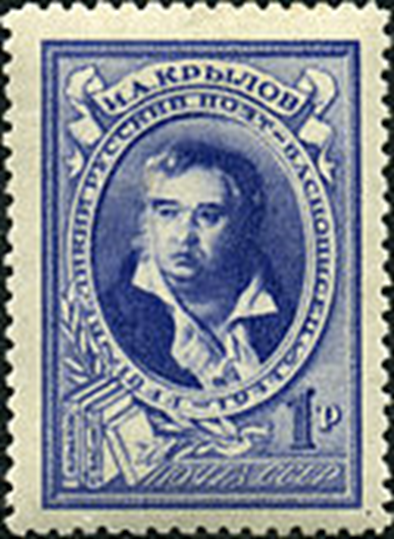 В 1806 году были напечатаны первые басни И. А. Крылова, определившие его дальнейший творческий путь. В начале этого же года Крылов переселился в Петербург, где и прожил все последующие годы до самой смерти. Всю свою творческую энергию Крылов отдаёт службе в Публичной библиотеке и писанию басен.
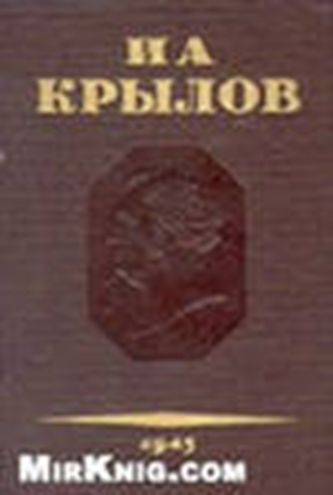 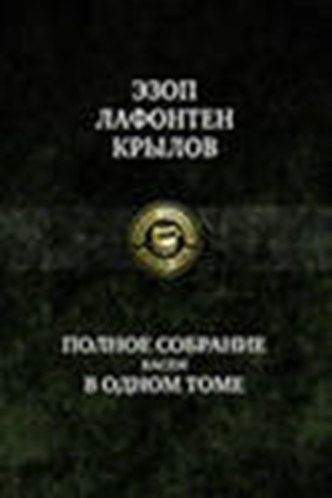 Басни Крылова — это короткие стихотворные рассказы нравоучительного и сатирического характера, включающие в себя житейский смысл и поучения. По басням Крылова можно воссоздать целую эпоху в истории России. Действующими лицами в баснях Крылова чаще всего выступают звери, насекомые, птицы, действуют в них и люди со своими характерами и отношениями. Но всегда в басне заключено поучение — мораль.
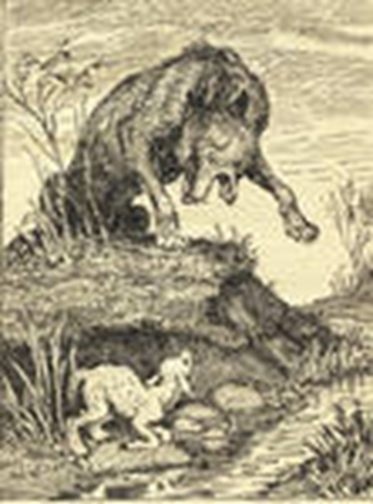 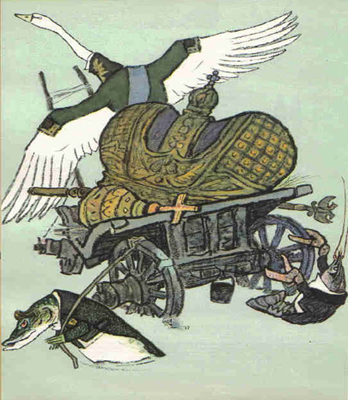 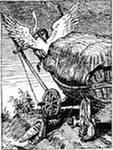 Одни басни Крылов начинает моралью:

«Беда, коль пироги начнёт печи сапожник,
А сапоги тачать пирожник,
И дело не пойдёт на лад». («Щука и Кот»)

«Охотно мы дарим,
Что нам не надобно самим». («Волк и Лисица»)

Другие басни Крылов заканчивает ею:
«Делом, не сведя конца,
Не надобно хвалиться». («Синица»)

«А я бы повару иному
Велел на стенке зарубить:
Чтоб там речей не тратить по-пустому,
Где нужно власть употребить». («Кот и Повар»)

Но иногда мораль заключена в самой басне, и читателю нужно найти её скрытый смысл:
«У СИЛЬНОГО всегда бессильный виноват». («Волк и Ягнёнок»)
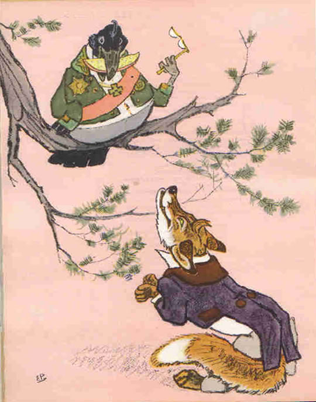 Многое пришлось повидать и пережить Крылову. Но главным событием и в жизни страны, и в его собственной была Отечественная война с французами под предводительством Наполеона в 1812 году. Весь народ поднялся на борьбу. Первым поэтом, увидевшим и описавшим это в своих произведениях, был И. А. Крылов. Его басни, написанные о войне, были значительным явлением в литературе.
	Басня «Волк на псарне» — произведение, написанное на историческую тему: главнокомандующий русской армией Кутузов отклонил предложение Наполеона вступить в мирные переговоры.
	По свидетельству современника, «Крылов, собственною рукою переписав басню, отдал её жене Кутузова, которая отправила её в своём письме. Кутузов прочитал басню собравшимся вокруг него офицерам и при словах: «а я, приятель, сед», снял свою белую фуражку и потряс наклонённою головою».
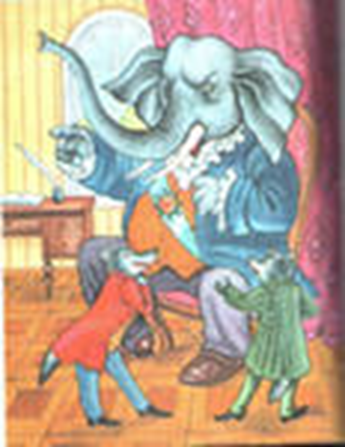 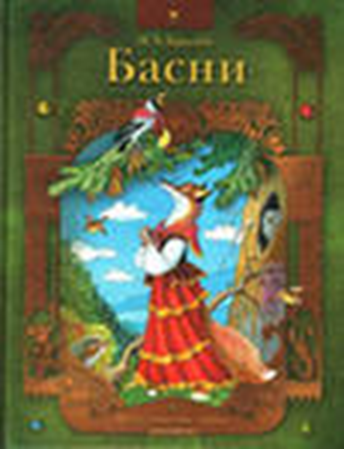 Басня «Волк на псарне» замечательна именно тем, что в ней показаны правда истории и героизм русского народа.
	В басне «Осёл и Соловей» мы видим пример того, как высокопоставленный чиновник, ничего не понимающий в искусстве, судит о нём и навязывает своё мнение.
	Басня «Муха и Пчела» высмеивает паразитизм, тунеядство. Муха — это образец бесстыдства, наглости. Судить Муху может Пчела, известная своим трудолюбием и скромным, примерным поведением.
	В баснях Крылова отражён современный ему мир. Перед нами — русский народный поэт, показавший в своих произведениях правду жизни.
	На протяжении более полутора веков басни И. А. Крылова читают всё новые и новые поколения людей.
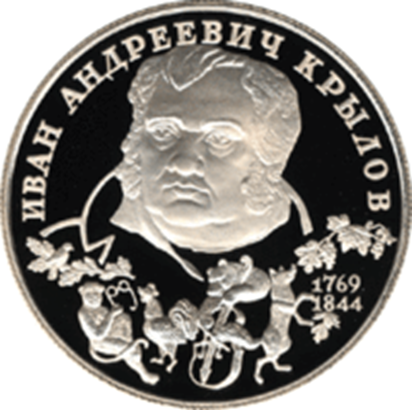 1.	 Из каких басен взяты выражения, которыми начинается вступительный  очерк об И. А. Крылове? (на 2 слайде)
Похожи ли эти выражения на пословицы и поговорки? 
    В каких случаях их можно употреблять?
Какие басни Крылова вы помните? 
     В чём смысл этих басен?
Когда Крылов начал писать свои басни? 
       Сколько ему тогда было лет?
Что такое басня? 
     Что такое мораль басни? 
     Какие слова поясняют   слово мораль!
6. В чём вы видите смысл творчества Крылова?
«Чем кумушек считать трудиться,
Не лучше ль на себя, кума, оборотиться?» («Зеркало  и обезьяна»)

«А вы, друзья, как ни садитесь,
Всё в музыканты не годитесь». («Квартет»)

«За что же, не боясь греха,
Кукушка хвалит Петуха?
За то, что хвалит он Кукушку».
(«Кукушка и Петух»)

«От радости в зобу дыханье спёрло».
(«Ворона и лисица»)

«А Васька слушает да ест».
(«Кот и повар»)
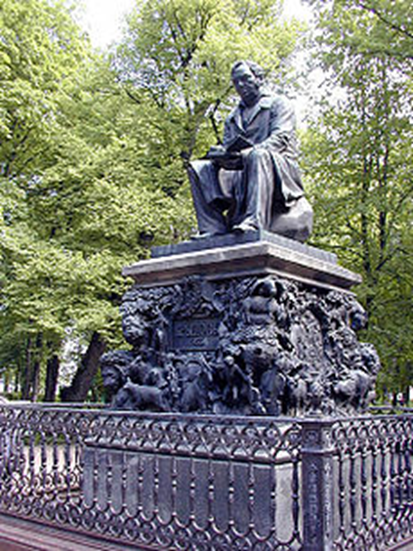 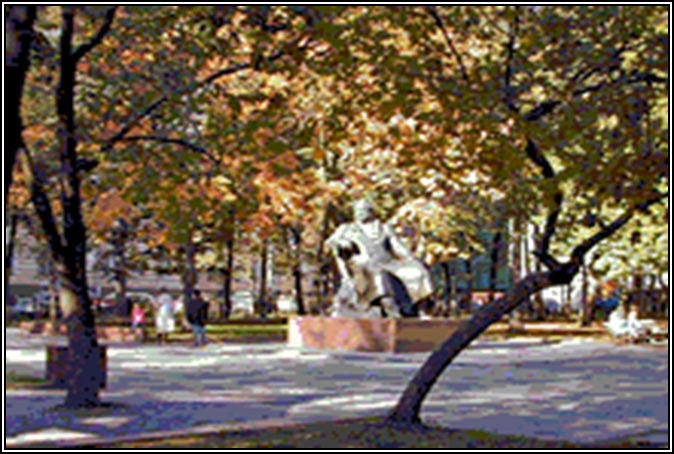 Памятник И.А.Крылову на Патриарших прудах в Москве. Скульпторы А.А.Древин и Д.Ю.Митлянский. 1976 год.
Памятник И.А.Крылову в Летнем саду в Санкт-Петербурге. Скульптор Г. Клодт. 1855 год.
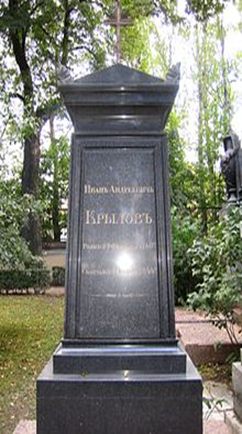 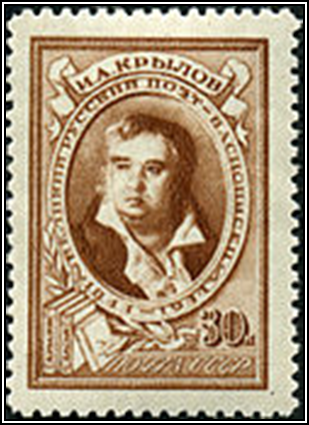 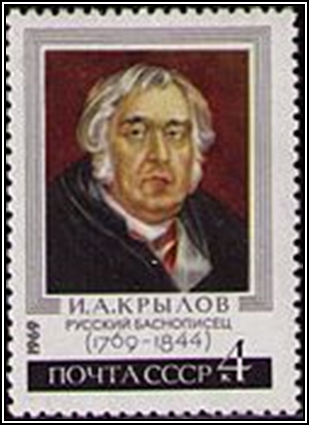 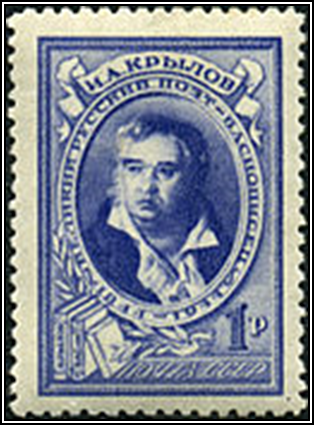 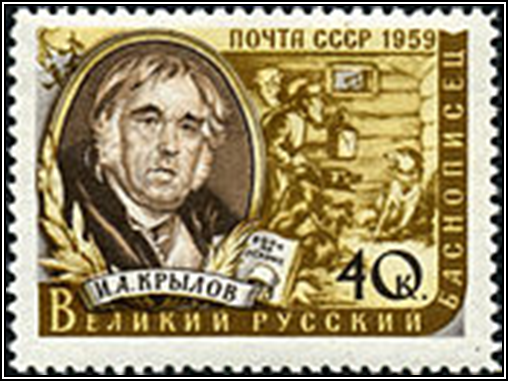 Словарь: 
Высокопоставленный
Чиновник
Паразитизм
Тунеядство
Мораль